Quality Courseware throughInteractive Gaming
James GeeArizona State University
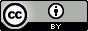 Unless otherwise specified, this work is licensed under a Creative Commons Attribution 3.0 United States License.
Cite as: Gee, J. (2012, January). Quality courseware through interactive gaming. Presentation at Conversations on quality: a symposium on k-12 online learning, Cambridge, MA.
[Speaker Notes: Cite as: Gee, J. (2012, January). Quality Courseware through Interactive Gaming. Presentation at Conversations on quality: a symposium on k-12 online learning, Cambridge, MA.

Unless otherwise specified, this work is licensed under a Creative Commons Attribution 3.0 United States License.]
Mark 2:22
And no one puts new wine into old wineskins.  For the wine would burst the wineskins, and the wine and the skins would both be lost.  New wine calls for new wineskins.
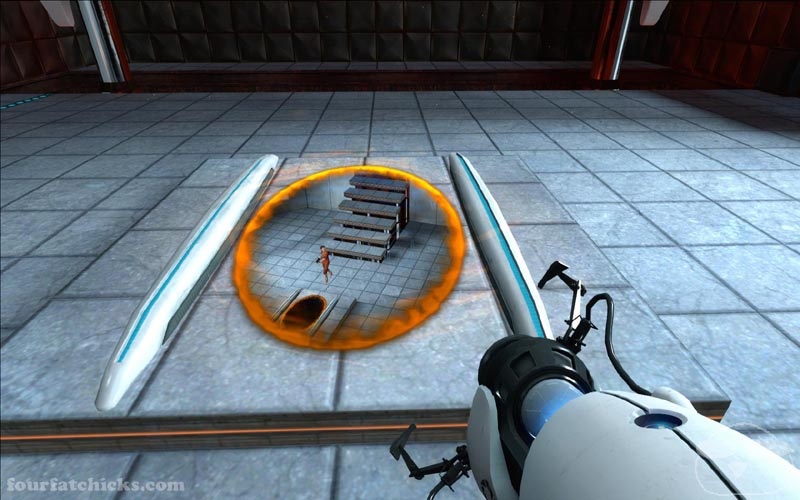 The portals create a visual and physical connection between two different locations in 3D space. Portal ends are restricted to planar surfaces, but if the portal ends are on nonparallel planes, bizarre twists in geometry and gravity can occur as the player character is immediately reoriented to be upright with respect to gravity after leaving a portal end. An important aspect of the game's physics is "momentum redirection".  Objects retain the magnitude of their momentum as they pass through the portals but in a direction relative to the surface the exit portal is on. This allows the player character to launch objects, or even herself, over great distances, both vertically and horizontally, a maneuver referred to as "flinging" by Valve.  [http://en.wikipedia.org/wiki/Portal_(video_game)—11/22/07]
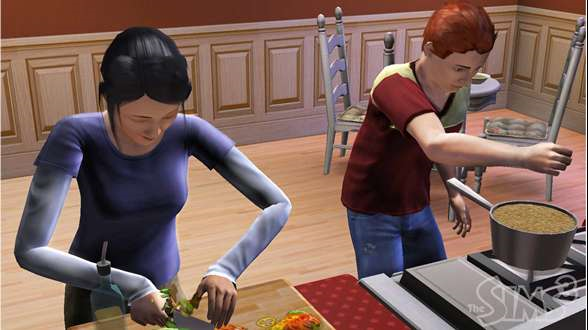 Sims 2: Nickel and Dimed Challenge

	This challenge was inspired by, and is named for, the book Nickel and Dimed by Barbara Ehrenreich (which has nothing whatsoever to do with Sims, but is nevertheless highly recommended). The idea is to mimic, as closely as possible, the life of an unskilled single mother trying to make ends meet for herself and her kids.
FOLDIT
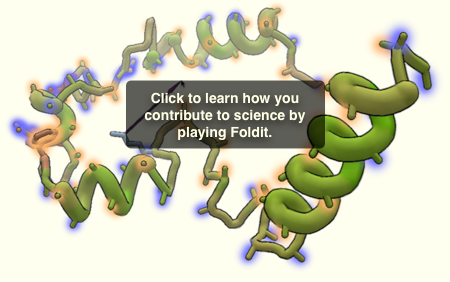 Dane2010, I've thought about this same subject many times. You're absolutely correct. Since the depiction of the protein is a graphical representation of three-dimensional space, it is easy to understand the relationship of distance to force. Since the effects of the push/pull of one atom on another are invisible, it is much more difficult to depict or understand. 
	
	I wonder if Fold.it, redesigned as a Wii type game might allow us to push/pull and 'feel' our way to better solutions?
Curriculum + Affinity Space

=
 
Affinity Learning 

= 

a-learning  not e-learning
1
Well ordered, well designed, well 	mentored problem space
2
Information, facts, and formulas used as tools for understanding and problem solving
3
Interactive = 
Conversation with Intelligent Replies
4
Situated meanings = words and texts associated with images, actions, experiences, dialogue, and goals, not just other words and texts
5
Words and Texts “Just in Time” 
	and “On Demand
6
Production = People produce and do not just consume, participate and not just spectate = Pro-Ams
7
Modding = Students can “mod” the curriculum and transform parts of it or build new parts of it
8
Adaptation + Persistence Past Failure
9
Data Mining + Useful Representations for Assessment of Growth Across Time and Different Trajectories Towards Mastery
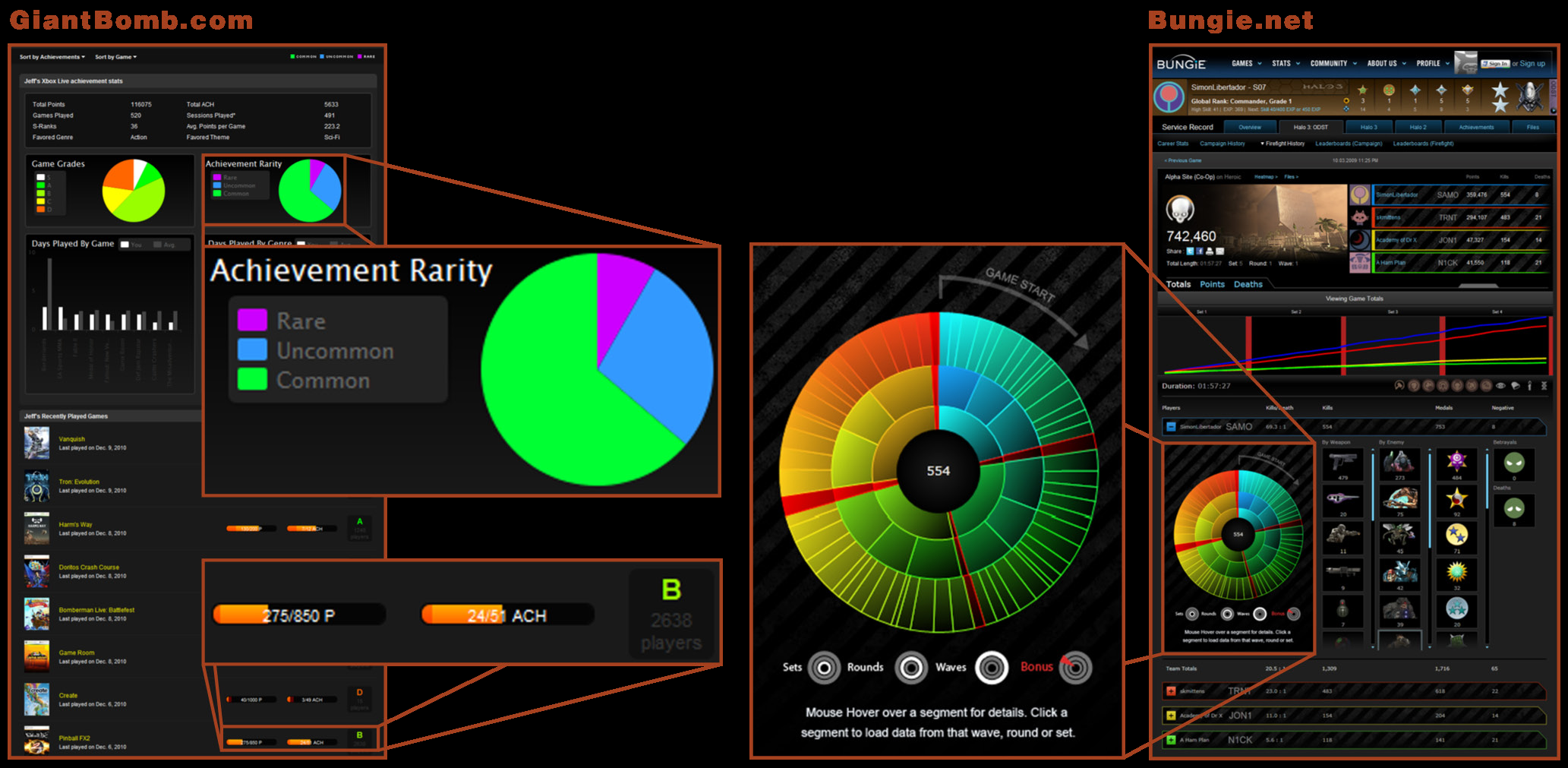 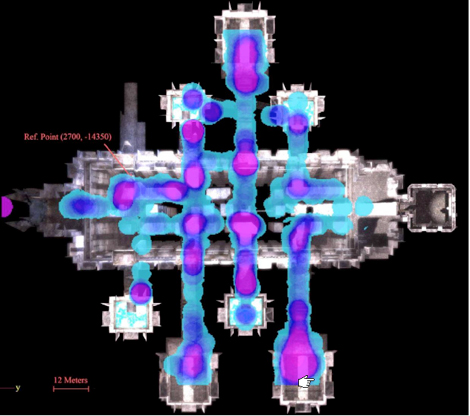 10
Learning and Assessment Integrated = Can’t Finish Without Having Achieved Mastery
11
Transfer = 
Preparation for Future Learning